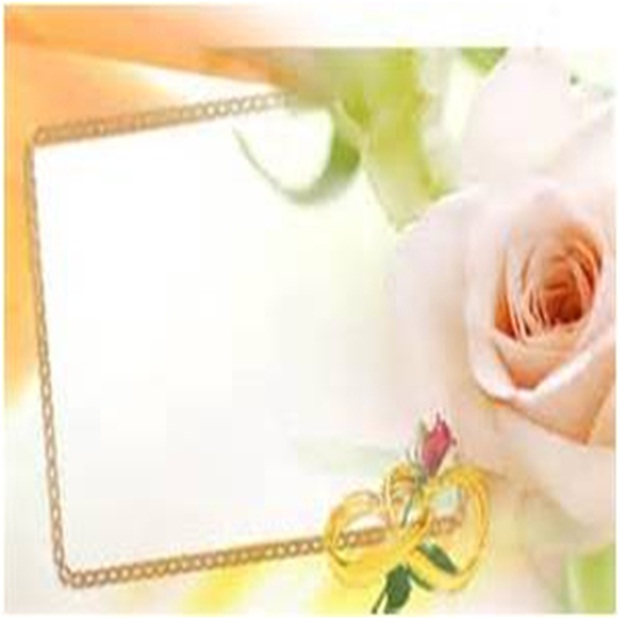 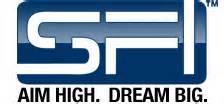 Ljudi širom svijeta zarađuju na internetu, Možeš i ti, počni  SADA!!!